Interest and Dividend Income
New Jersey Slides
Tax Year 2019
Tax Exempt Interest
NJ does not always follow Federal taxability rules for       interest
 See NJ GIT-5 for list of taxable and tax-exempt obligations
 Available from NJ Division of Taxation website
2
NJ Training - TY2019
NJ Tax Rules for Taxability (GIT-5)
NJ Exempt 
Most federal obligations 
DC, Puerto Rico, Virgin Islands, US Possessions obligations
NJ issued individual bonds
NJ obligations if in a mutual fund which is a Qualified Investment Fund ( > 80% NJ exempt)
NJ Taxable 
Bonds issued by states other than NJ
NJ obligations if in a mutual fund which is not a Qualified Investment Fund (< 20% NJ exempt)
3
NJ Training - TY2019
Summary of Tax Exempt – Federal vs NJ
4
NJ Training - TY2019
TS Adjustments for Differences in Federal vs. NJ
Adjustments need to be made in Taxslayer for differences when entering the 1099-INT
Income is tax exempt for Federal and taxable for NJ 
For example, bonds from states other than NJ
Click “Add Interest Items” on Interest Income screen to add it to state income 
Select NJ as state and enter taxable amount
5
NJ Training - TY2019
Entering 1099-Int for Obligation of Another StateTax exempt for Federal, Taxable for NJ
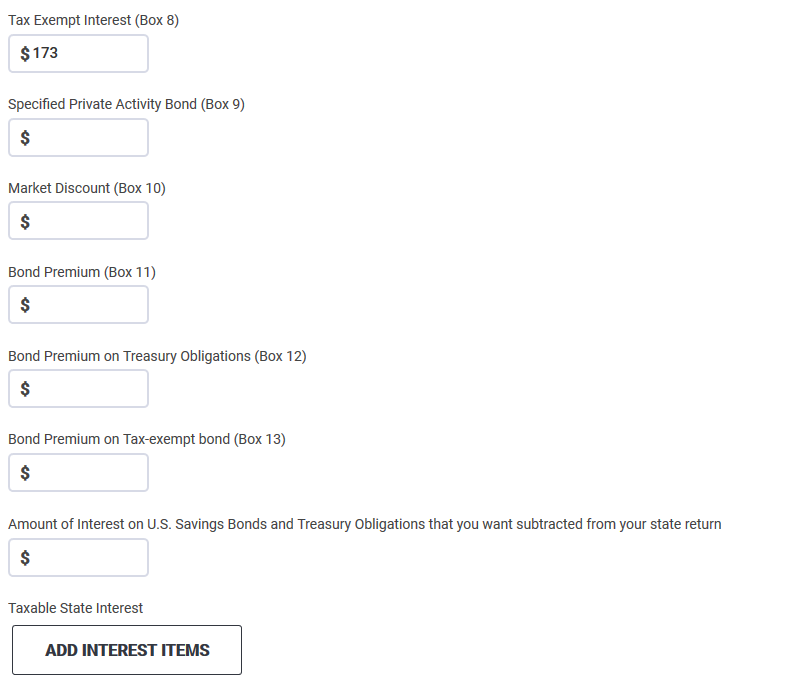 Tax-exempt for Federal
Click to add to New Jersey State Return
NTTC Training - TY2018
6
Entering 1099-INT for Obligation of Another StateTax exempt for Federal, Taxable for NJ
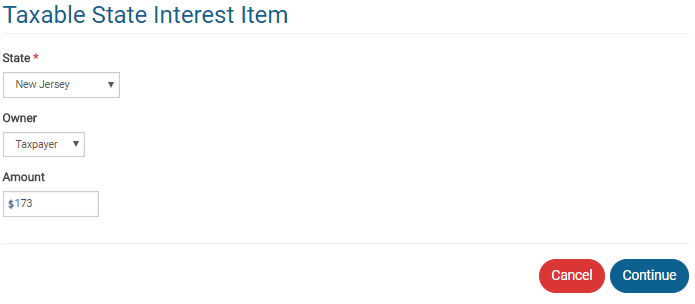 Federal tax exempt amount that is taxable for NJ
7
NJ Training - TY2019
TS Adjustments for Differences in Federal vs. NJ      cont’d
Income is taxable for Federal and tax exempt for NJ
For example, US government bond
Enter amount to be subtracted from NJ income on the Interest Income screen
8
Entering 1099-INT for US Government ObligationTaxable for Federal, Tax Exempt for NJ
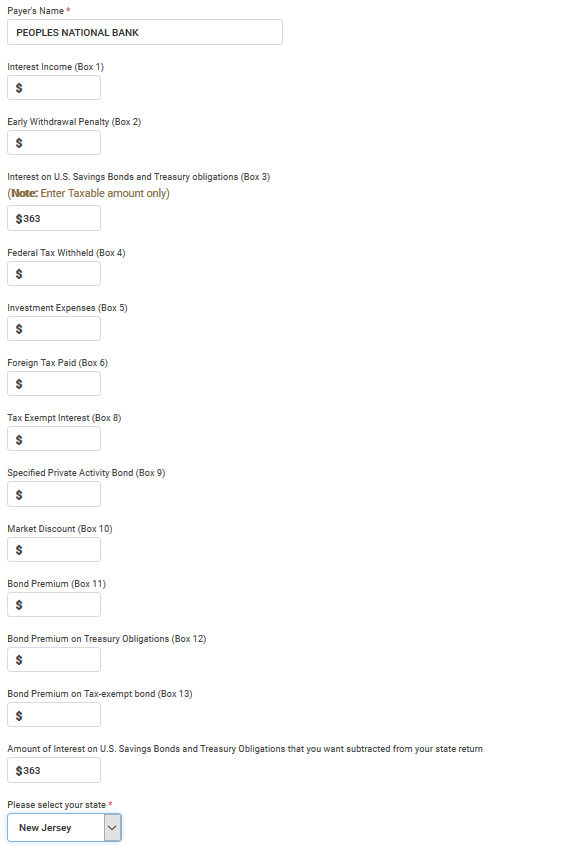 Taxable for Federal
9
NTTC Training - TY2018
Tax Exempt for NJ, subtract from state return
1099-INT on Brokerage Statement
Summary of potentially many individual transactions
Only summary values need to be entered on TaxSlayer Interest screen 
 Use name of Brokerage as payer
Detail transactions backing up summary data are usually listed on later pages in statement
If there is a tax-exempt interest amount (Box 8), then that amount is tax exempt federally, but you may need to examine detail to determine how much is tax exempt for New Jersey
Tax-exempt mutual funds should have a breakdown of tax-exempt percentages by state
10
NJ Training - TY2019
Exempt Interest Dividends from Mutual Funds
Tax exempt on Federal return
Taxability varies for NJ, depending on bonds held by fund (look at statement detail pages) 
Interest attributable to Federal obligations (including P.R., territories, etc.) always tax exempt
Interest attributable to other states except NJ always taxable
Interest attributable to NJ bonds only tax exempt if fund is “NJ Qualified Investment Fund” (usually has NJ in name of fund)
Interest on NJ bonds held individually by taxpayer (not in a mutual fund) always tax exempt
11
NJ Training - TY2019
TS – Entering Exempt Interest Dividends
Enter full amount of Federal Exempt Interest Dividends from Box 10 on Dividend Income screen 
Brokerage statement usually provides percentages of bonds in different categories (i.e. – Federal, each state).  Apply those percentages to Federal Exempt Interest Dividends amount as appropriate
Click “Add Dividend Items” to add a Taxable State Interest Item screen
If Federal or multi-state fund, add all non-Federal amounts (including NJ amounts) as amount that is taxable for NJ 
If fund is NJ specific, add only amount from states other than NJ as amount that is taxable for NJ
12
NJ Training - TY2019
Early Withdrawal Penalty
For federal tax purposes, early withdrawal penalty on 1099-INT is included in taxable interest income and an adjustment to income is made for the same amount
For NJ tax purposes, early withdrawal penalty is not included in taxable interest income
13